June 2023Incident periodical
Recent High Potential Incidents 
Learnings and Recommendations
Communications



Incidents occurred in April 2023
Coal Inspectorate
Incidents –  Uncontrolled Movement of Mobile plant
The photographs below are of three separate incidents that occurred in April 2023.
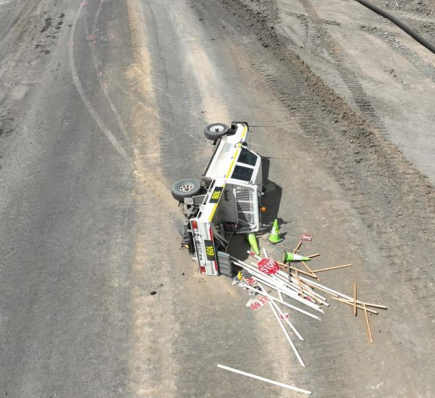 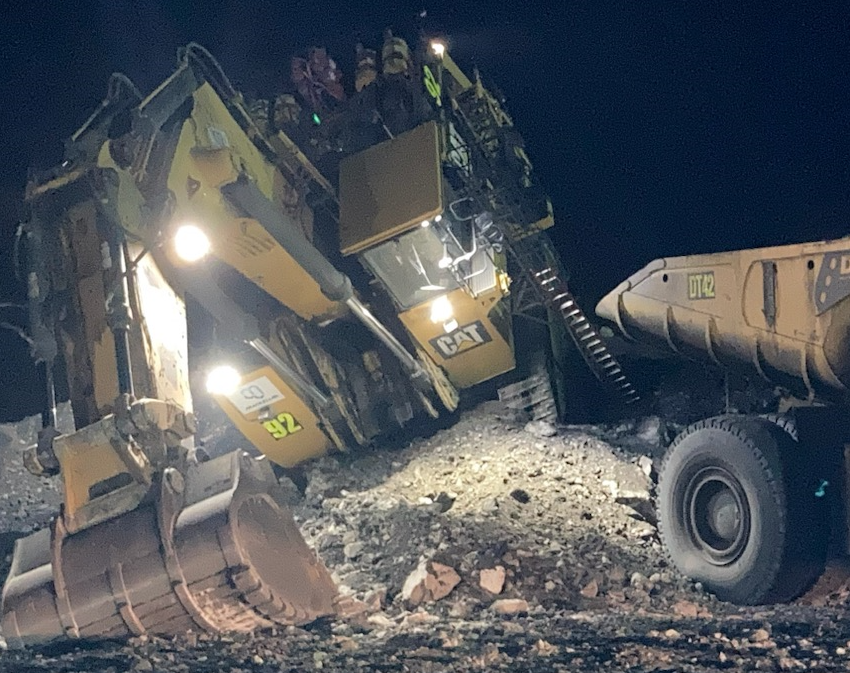 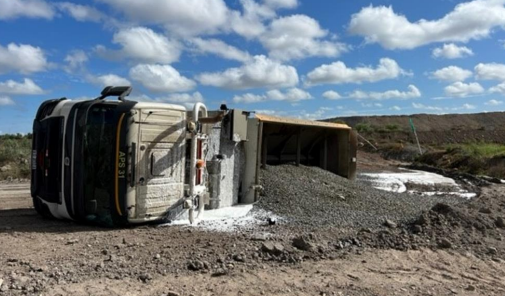 Recommendations
2. Incidents –  Collisions (Unplanned Movement of Equipment)
The photographs below are of incidents that occurred at two mines in April 2023.
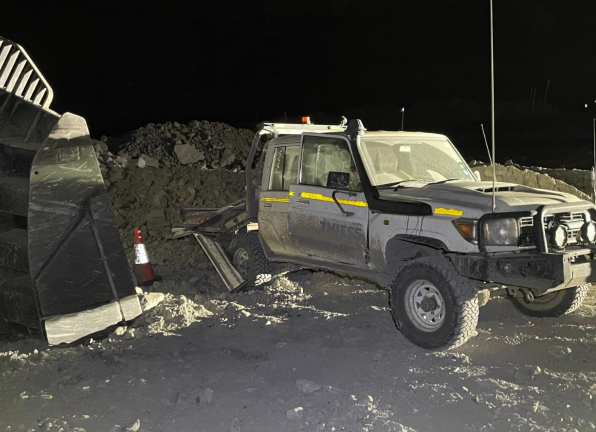 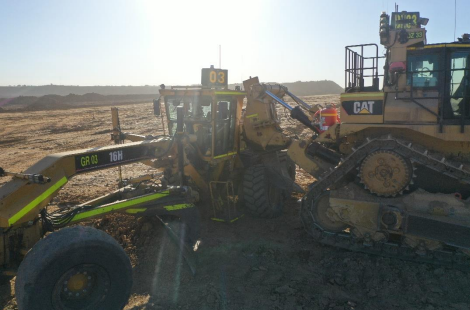 Recommendations
3. Incident – Cable Damage
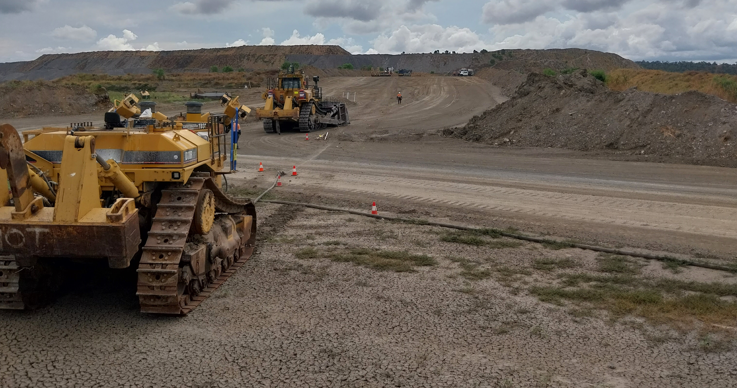 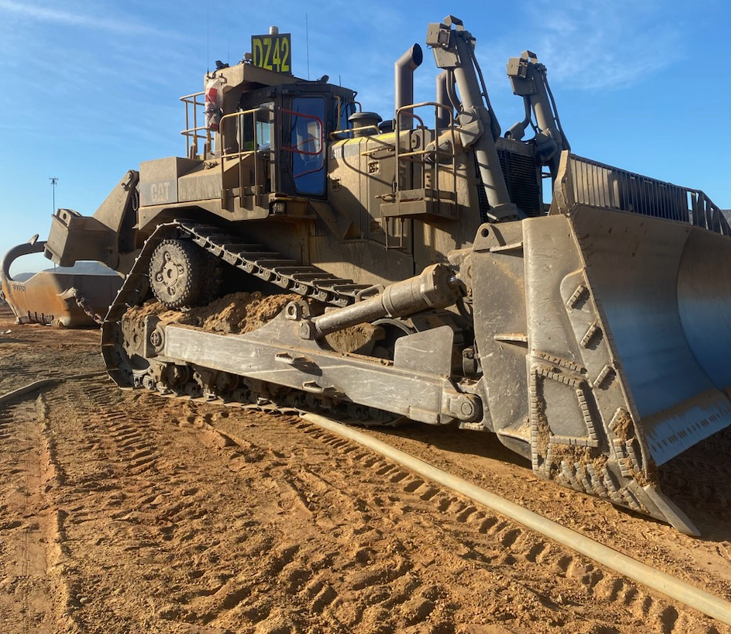 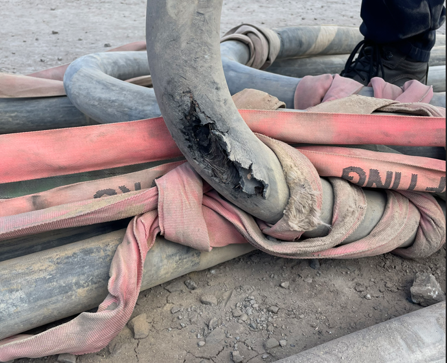 Recommendations
4. Incident – Collision with Electrical Equipment
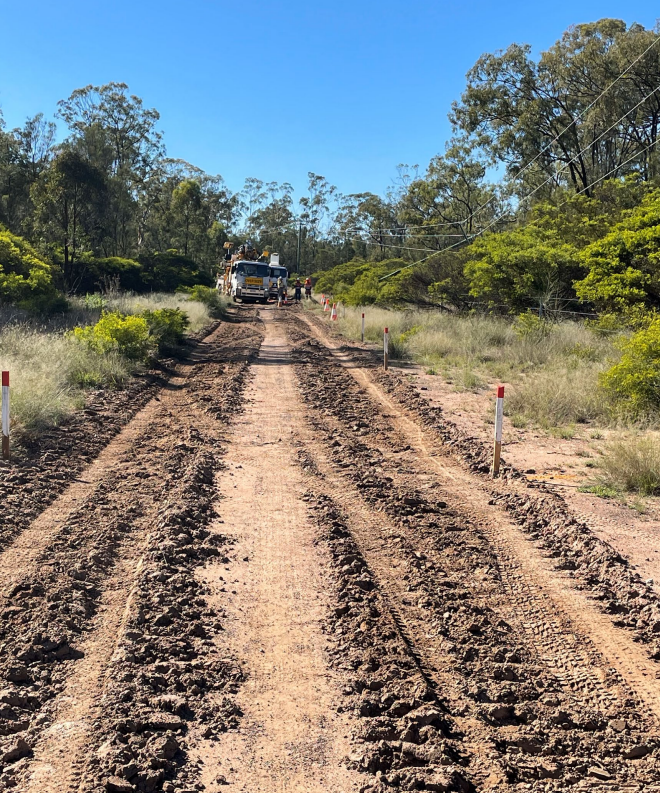 Recommendations
5. Incidents – Unplanned Movements (Tyres)
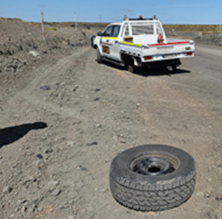 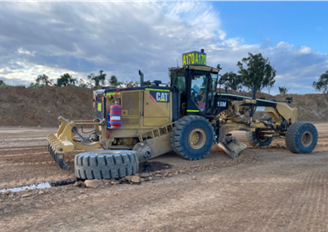 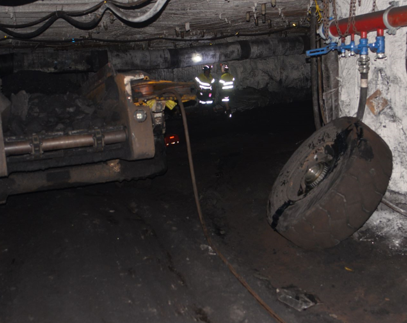 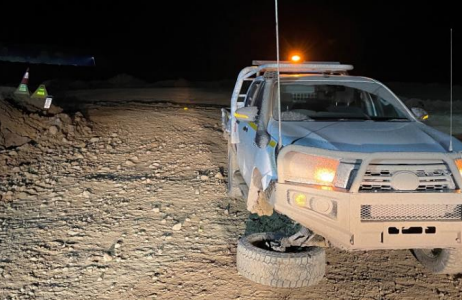 Recommendations
6. Incident – Unplanned Movement (Micro Sleep)
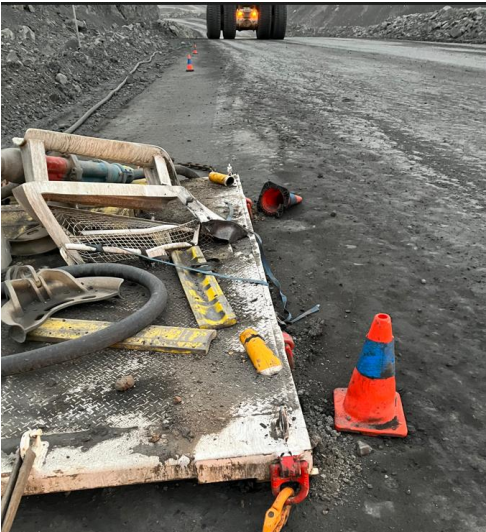 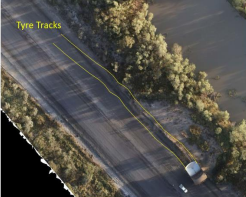 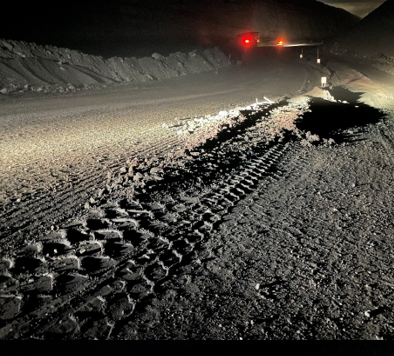 Recommendations
COMMUNICATIONS

Reporting HPIs following withdrawal of persons from an underground coal mine

Reminder - Implementation of BoI Recommendations for surface operations

Obligations for maintaining rescue capability at an underground coal mine

Message from the RSTWG for Recognised Standard 02

Review of Exposure Data for 2022 - Open Cut / Underground

Commissioner’s Queensland mining industry safety reporting survey
Recognised Standards
Periodicals
Coal Mining Safety and Health Act 1999
Safety Notices
Board of Examiners
FREE Registration for the PCS Scheme
RECENT SAFETY ALERTS
Safety Alert 429
Inservice failure of an explosion protected diesel engine safety system
Safety Alert 428
Coal mine worker injured undertaking conveyor belt repairs
Safety Alert 426
Rare earth magnets
Safety Alert 425
Fall of equipment and persons into a stope void
Safety Alert 427
Fingertip severed when caught in a motorised hood tarp system
Mining Hazards Database
To subscribe to communications from the Queensland Mines Inspectorate please email
QldMinesInspectorate@rshq.qld.gov.au